Políticas públicas de familia
Dra. Carmen Domínguez Hidalgo
Profesora de Derecho Civil
Directora del Centro UC de la Familia
Pontificia Universidad Católica de Chile
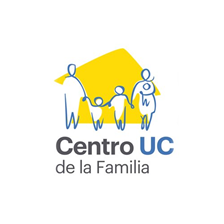 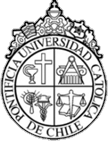 La respuesta pública a la realidad familiar
Panorama de luces y de sombras
Hacia unas políticas públicas “de” Familia
El rol del Estado

Políticas  “de”  la familia



DESDE LA ESPECIALIDAD DEL CONOCIMIENTO FAMILAR
Hacia unas políticas públicas “de” Familia
El rol del Estado

Políticas  “de”  la familia

DESDE LA ESPECIALIDAD DEL CONOCIMIENTO FAMILAR

DESDE EL DIAGNOSTICO DE LAS VERDADERAS NECESIDADES
Hacia unas políticas públicas “de” Familia
El rol del Estado

Políticas  “de”  la familia

DESDE LA ESPECIALIDAD DEL CONOCIMIENTO FAMILAR

DESDE EL DIAGNOSTICO DE LAS VERDADERAS NECESIDADES

LAS POLITICAS PUBLICAS NO SON PANACEAS
Hacia unas políticas públicas “de” Familia
El rol del Estado

Políticas  “de”  la familia
DESDE LA ESPECIALIDAD DEL CONOCIMIENTO FAMILAR

DESDE EL DIAGNOSTICO DE LAS VERDADERAS NECESIDADES

LAS POLITICAS PUBLICAS NO SON PANACEAS

POLITICA CON PERSPECTIVA GLOBAL
Hacia unas políticas públicas “de” Familia
El rol del Estado

Políticas  “de”  la familia
DESDE LA ESPECIALIDAD DEL CONOCIMIENTO FAMILAR

DESDE EL DIAGNOSTICO DE LAS VERDADERAS NECESIDADES

LAS POLITICAS PUBLICAS NO SON PANACEAS

POLITICA CON PERSPECTIVA GLOBAL 

POLITICAS COHERENTES
A modo de conclusión
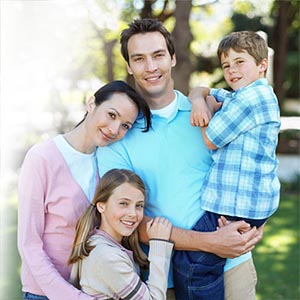 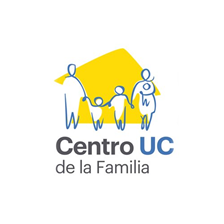 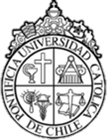 Políticas públicas de familia
¡ LA FAMILIA ES TAREA DE TODOS!
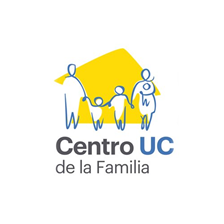 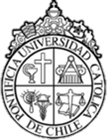